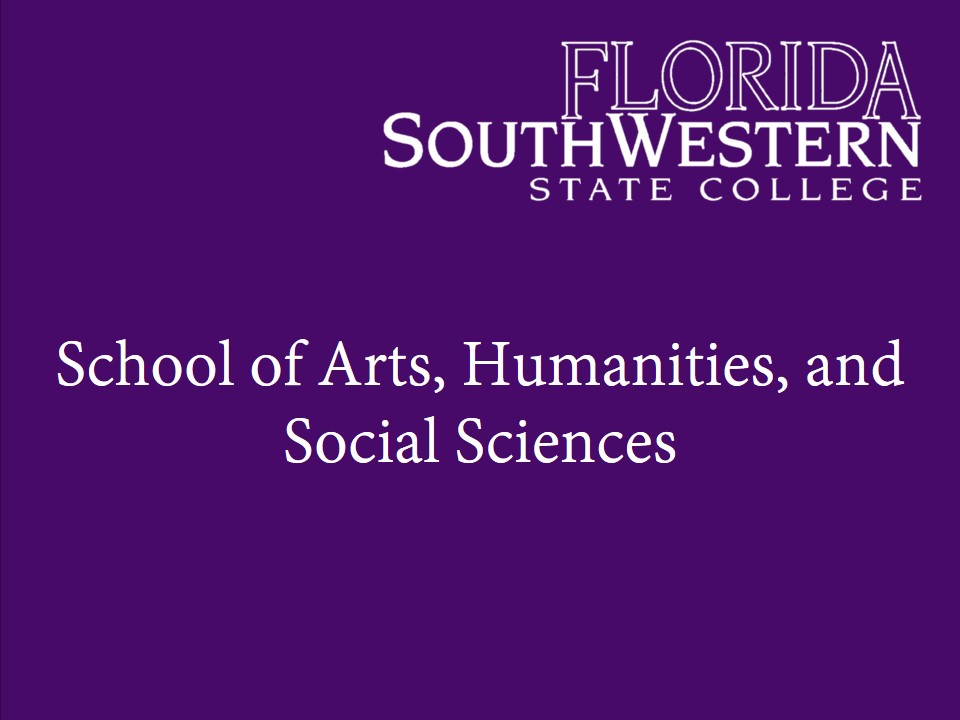 SCHOOL OF BUSINESS AND TECHNOLOGY

Advisory Board Meeting
OCTOBER 27, 2020
12:30-1:30 pm   H118 and Virtual
Happy Halloween!
AGENDA
Picture Here
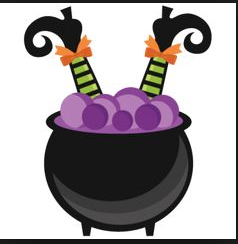 Agenda and Covid update

Update on Programs

Grants Update

Promotion and Marketing events

New job-seeking events

Enrollment – summer and fall

Next meeting items and Close
Covid 19 Update
Picture Here
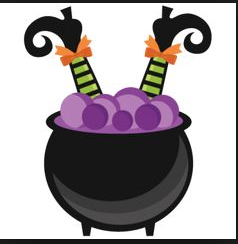 March 24 meeting canceled due to school’s closure in mid-March
Program UpdateBusiness Department
Picture Here
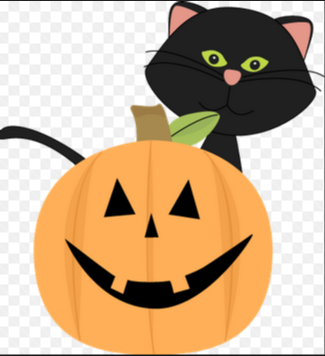 New AS in Business Administration and Management track this fall:
Entrepreneurship Track
Program UpdateComputer Science Dpt
Picture Here
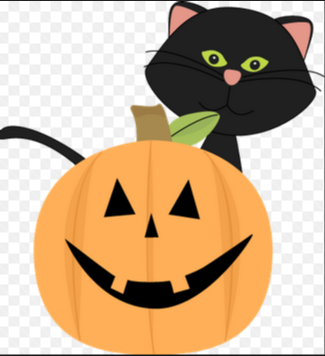 Based on feedback from new faculty, Computer Science advisory board, and leadership of the new chair (since January, Dr. Mary Myers), extensive resequencing of courses underway.
Program UpdateLegal Studies, Architecture, Construction, & Engineering
Picture Here
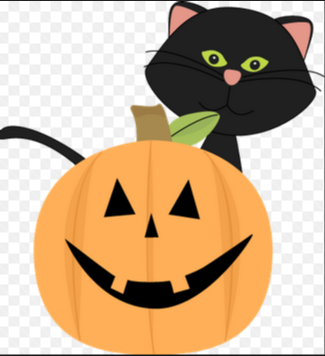 New CCC – College Credit Certificate in Paralegal Real Estate started in fall 2020
Program UpdateCriminal Justice, Crime Scene Tech, Public Safety
Picture Here
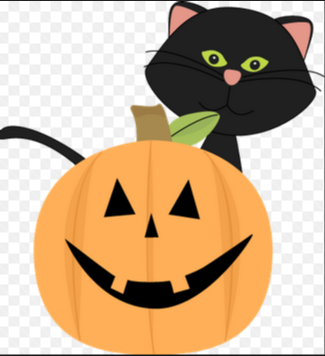 Significant enrollment growth in Crime Scene Technology
Search underway for new CJ/PAD faculty to join in January (or next fall) – Professor Mike Nisson is retiring in December
Grants Update
Picture Here
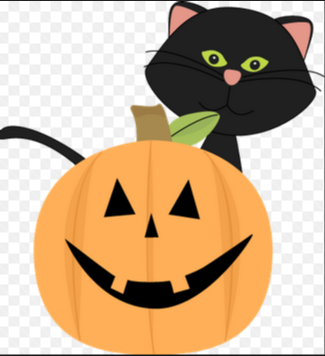 Schulze Foundation

CARES Grant
Promotion and  Marketing Events
Picture Here
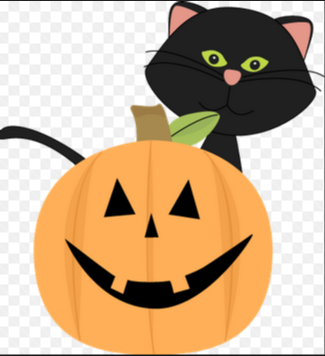 SOBT made significant headway over the summer with outreach to students
Job Seeking Events
Picture Here
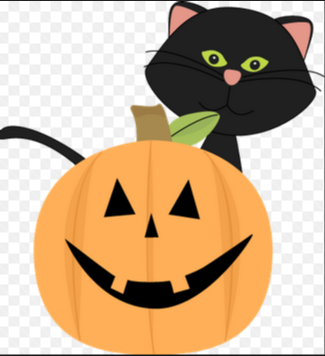 Unemployment in SWFL
Enrollment: Summer and Fall
Picture Here
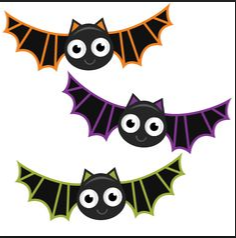 SOBT was the only school in summer term of the 5 schools at FSW that had growth in year-over-year enrollment from the prior summer
Fall has continued successfully – responded quickly with new choices for students. We have been up close to 4.8% over our Fall 2019 numbers all fall term
Have surveyed students – trying our best to be responsive during these trying times
Other: MiscellaneousField Trips in Architecture/ConstructionNew “West End at Citywalk” Job Site
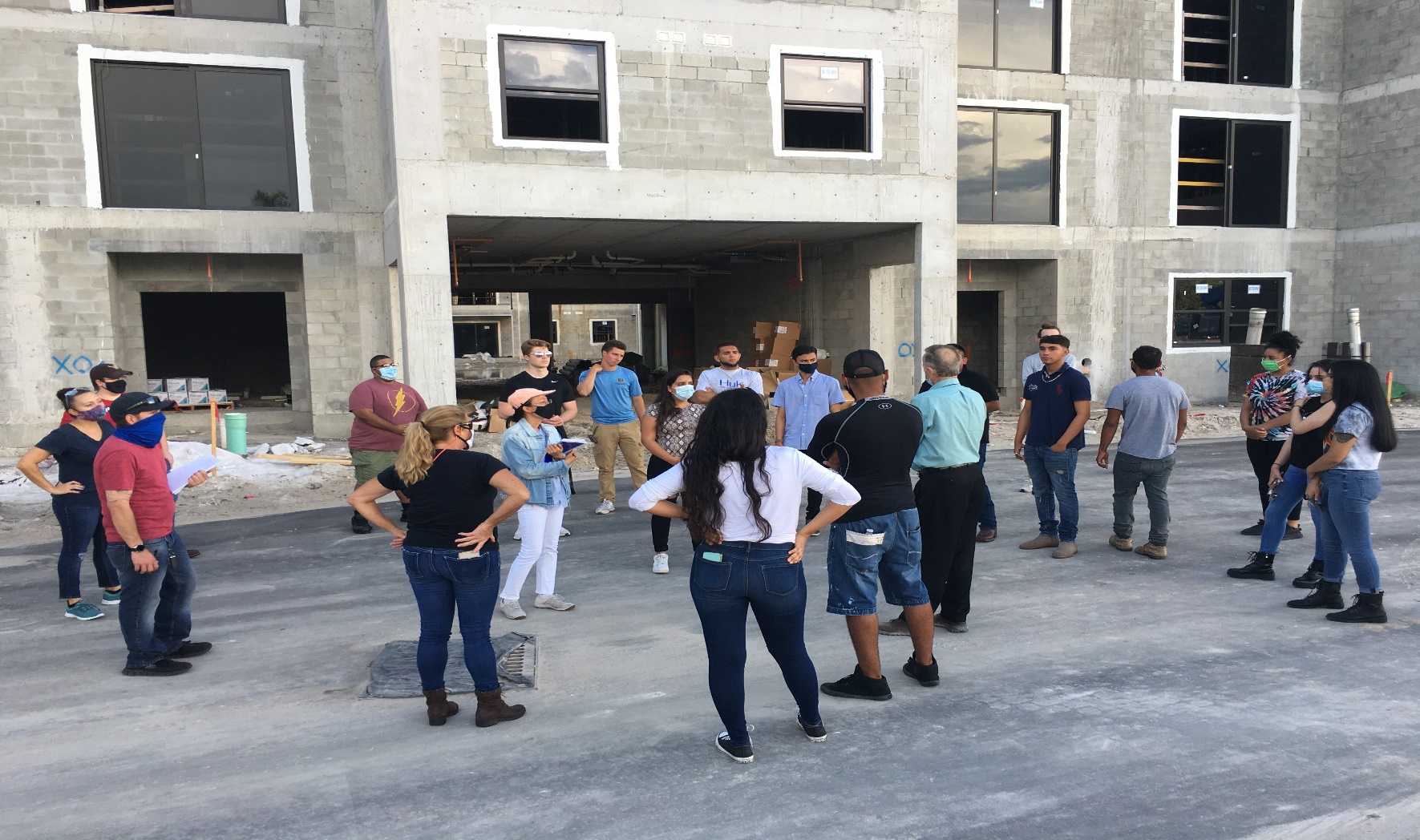 Next Meeting Items andClose  - Thank you for coming!
Picture Here
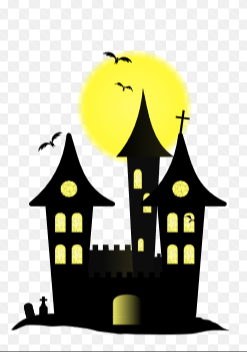 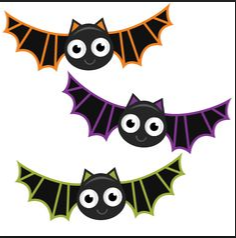 Open Discussion 

Next Meeting: Spring 2021